Отчёт 
о проведении месячника
ДЕНЬ 
ЗАЩИТНИКА ОТЕЧЕСТВА
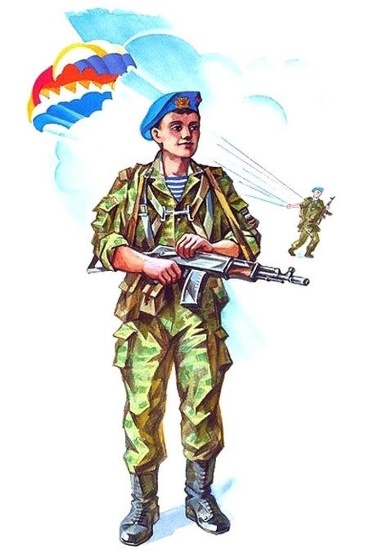 МОУ «Фоминская ООШ»
Кукушкина В.Г. учитель физической культуры
Церемония открытия месячника 
Защитникам Отечества
Конкурс чтецов 
«Если мы войну забудем»
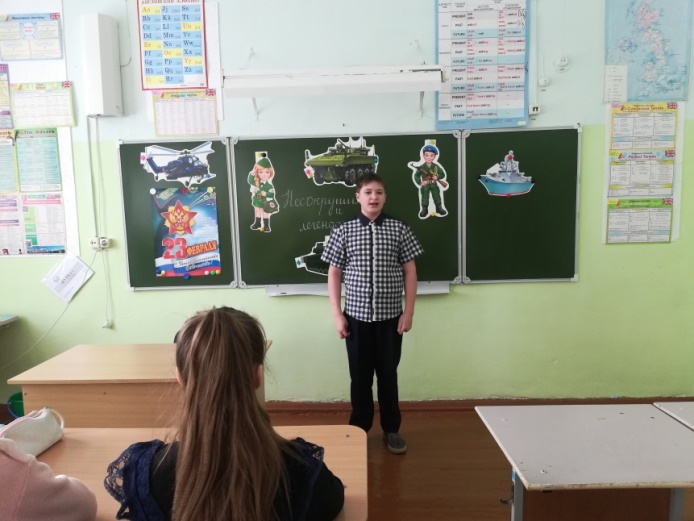 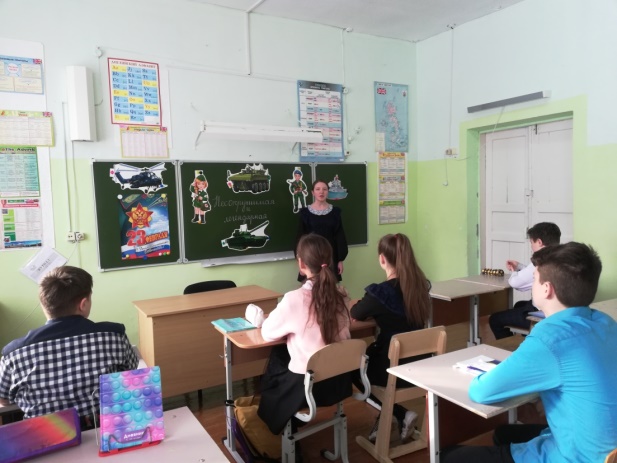 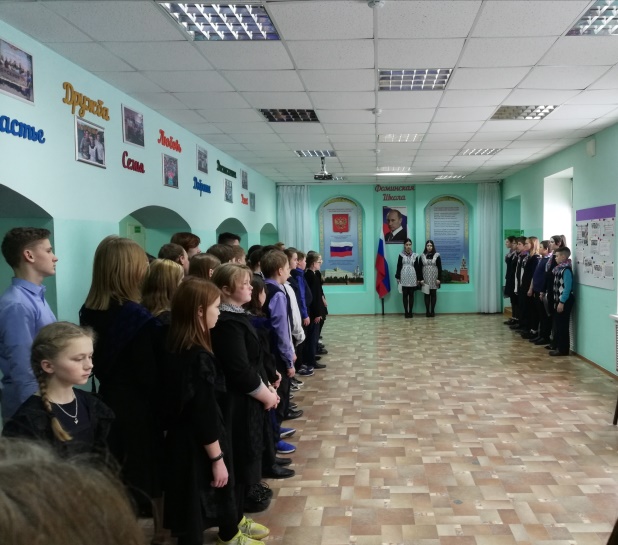 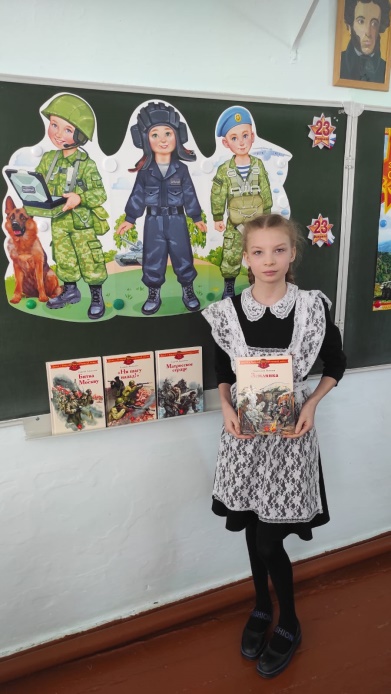 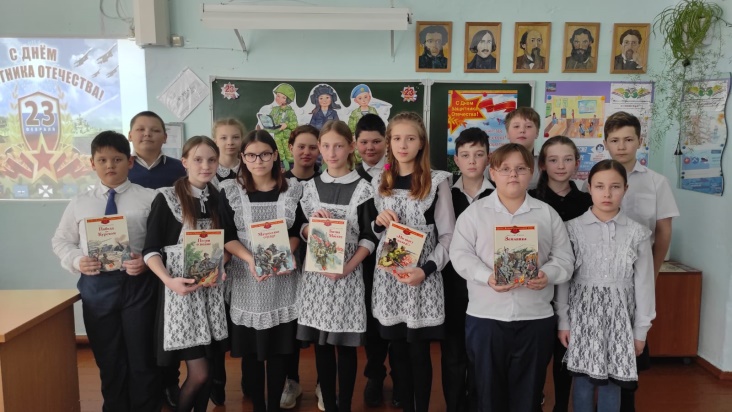 01.02.2023. На линейке объявили  план мероприятий проведения Месячника защитников Отечества. 
178 чел
03.02.2023. В классах провели конкурс чтецов, самые активные были награждены.
Немшанова Г.А, Шмакова Г.Л уч-ля литературы
«Сегодня ученик-завтра солдат!»
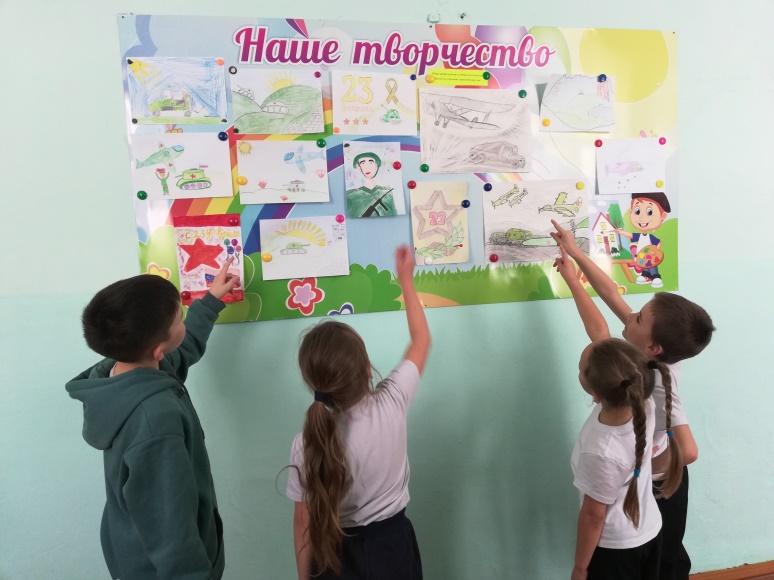 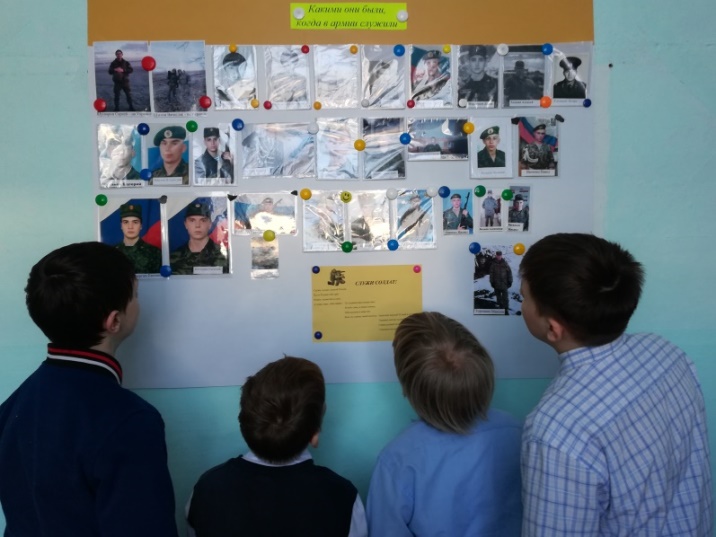 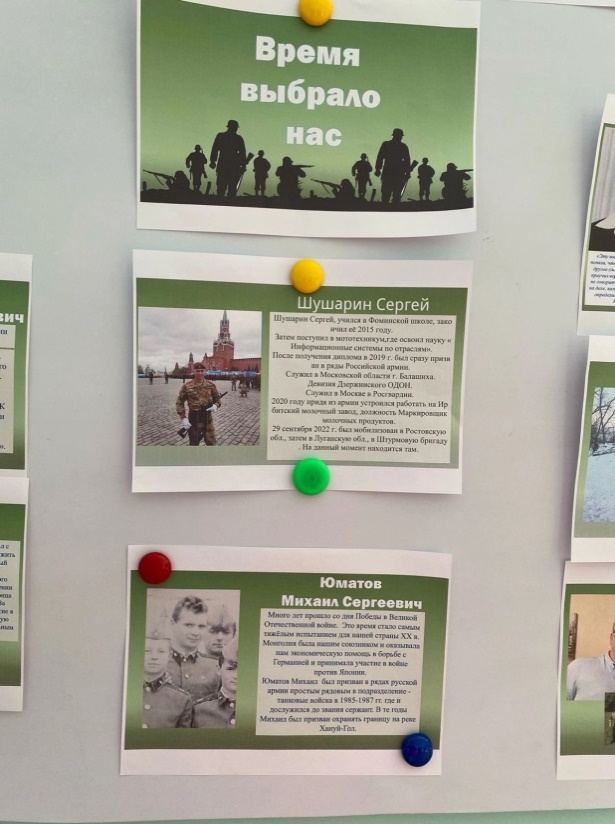 06.02.2023
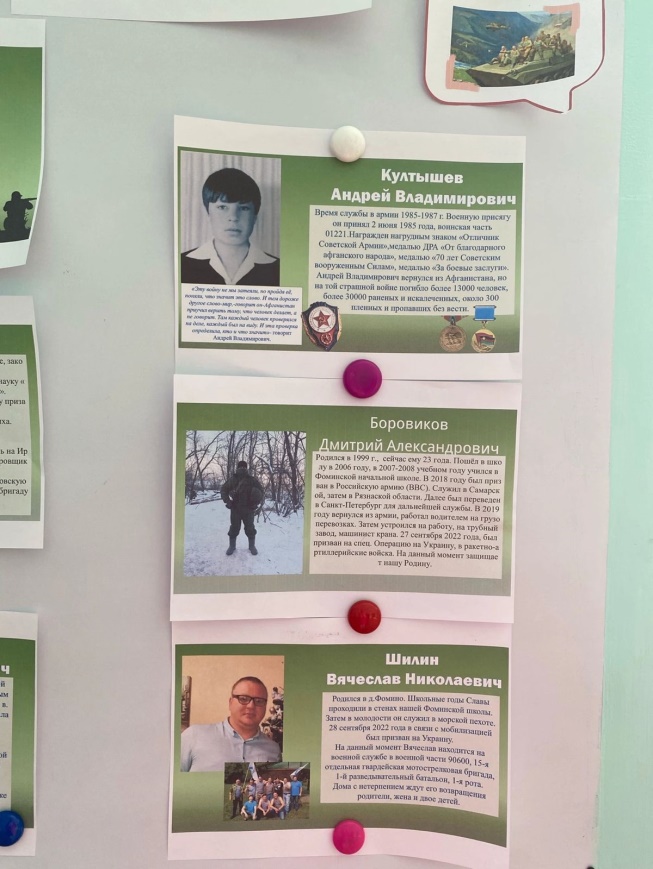 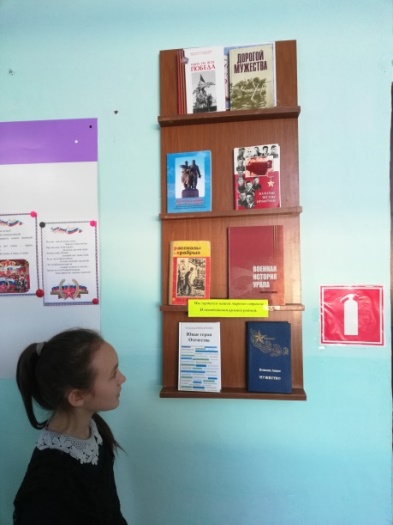 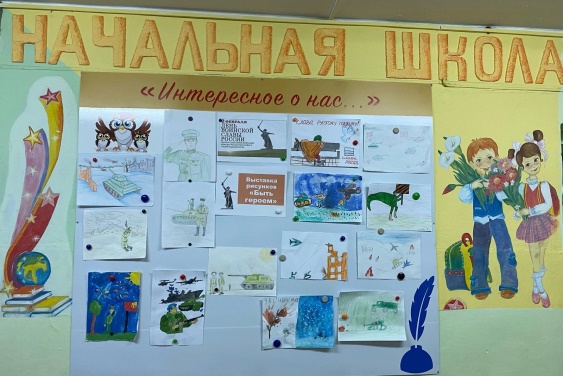 Колотова А.А. педагог-библиотекарь, Пшеницина К.В. Советник по воспитательной работе
Акция 
«Мы помним! Мы гордимся!»
(сувениры детям войны и труженикам тыла
Акция 
«Письмо солдату» поздравление военнослужащих
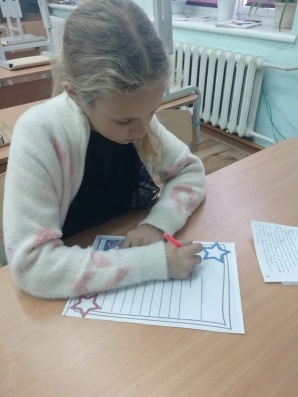 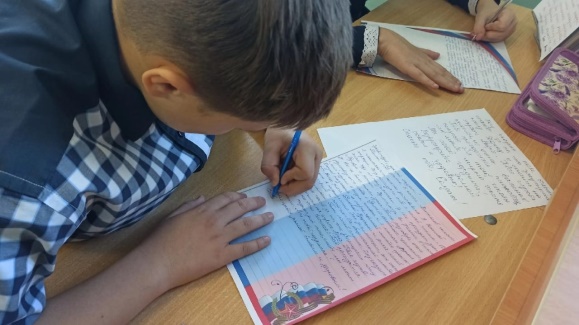 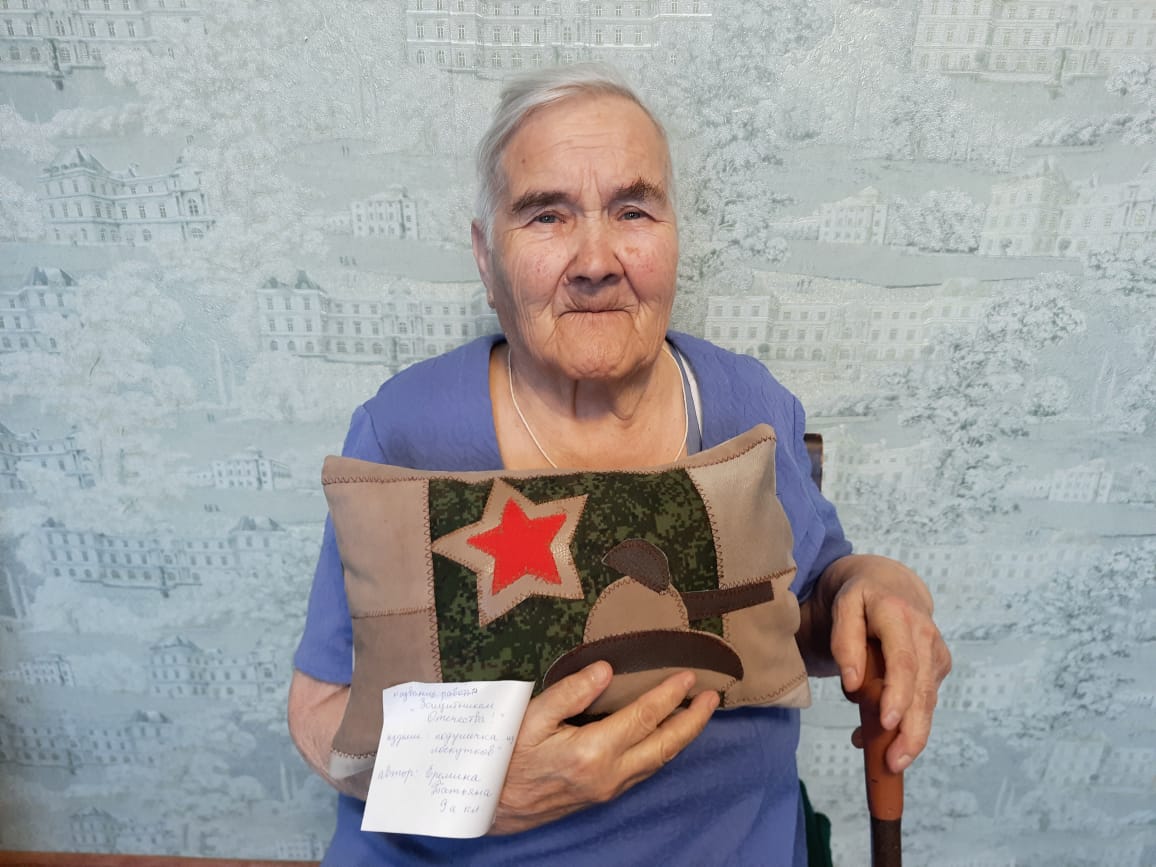 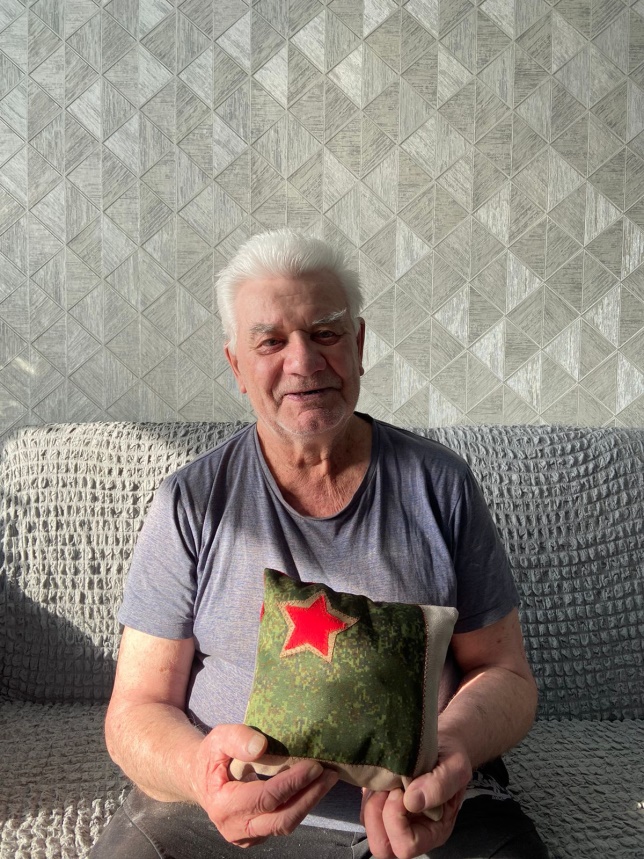 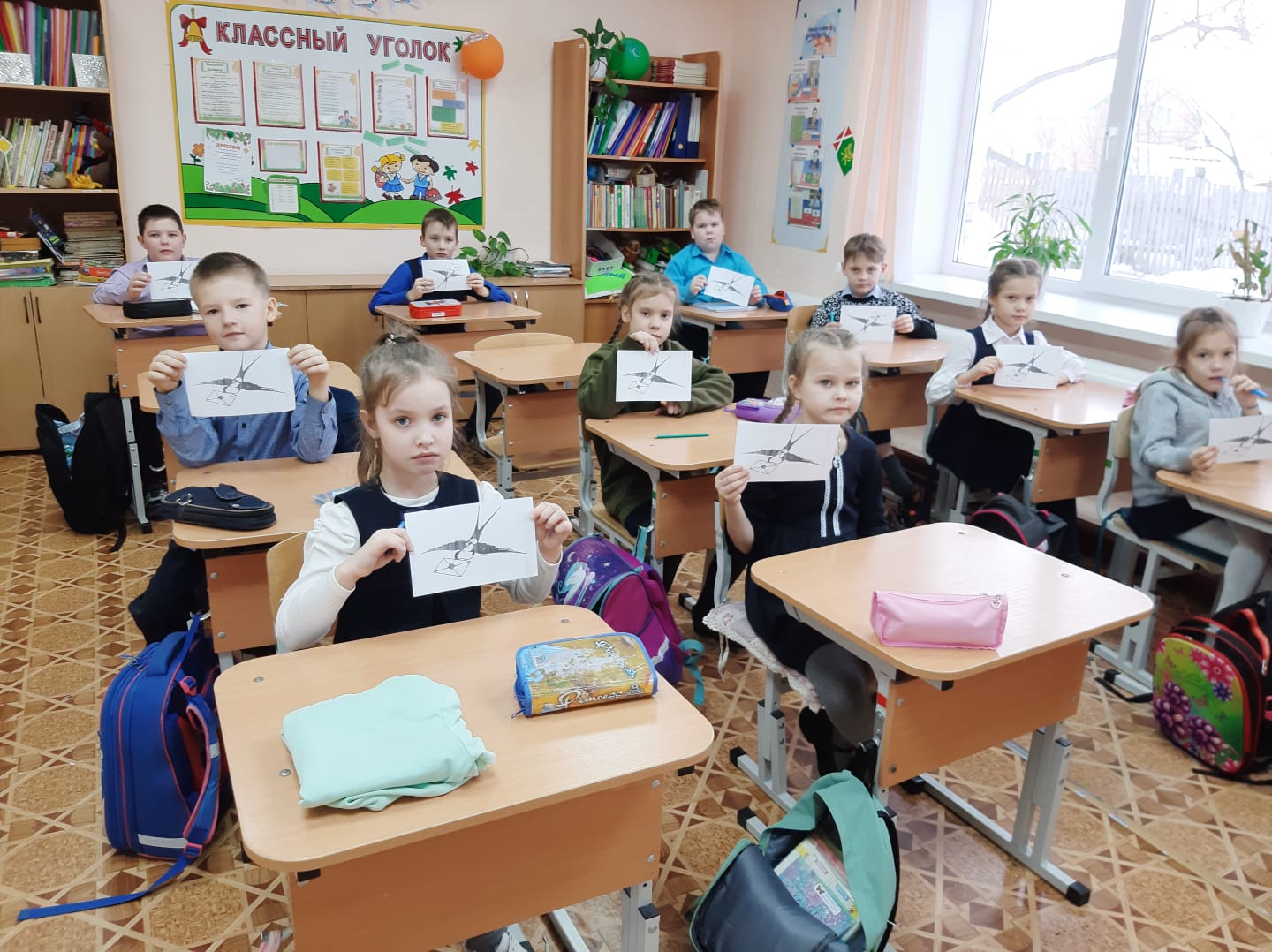 Гусарова 
Галина Агафангеловна
дитя войны
Буланов 
Рудольф Васильевич 
дитя войны
78 чел
06.02-10.02. 2023
Брянцева Е.Л учитель технологии
«Бессмертный полк»
Выставка детского творчества 
(рисунки, поделки)
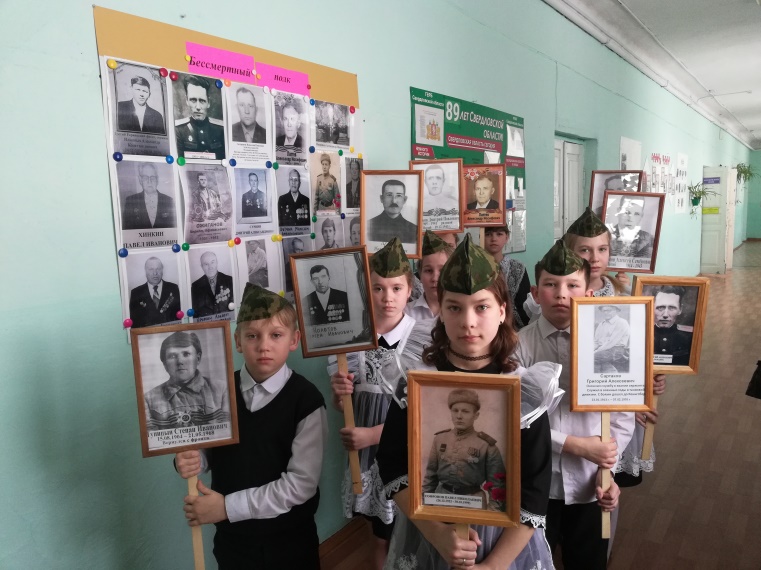 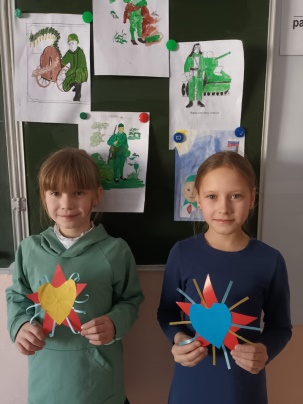 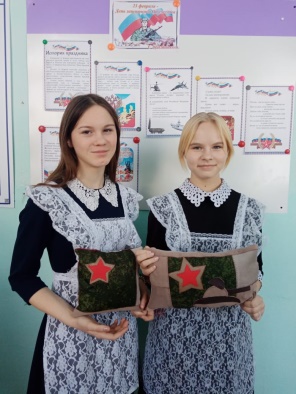 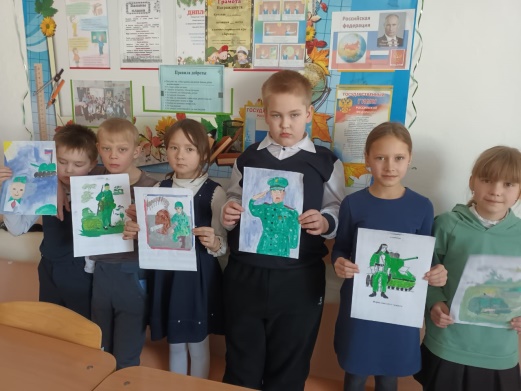 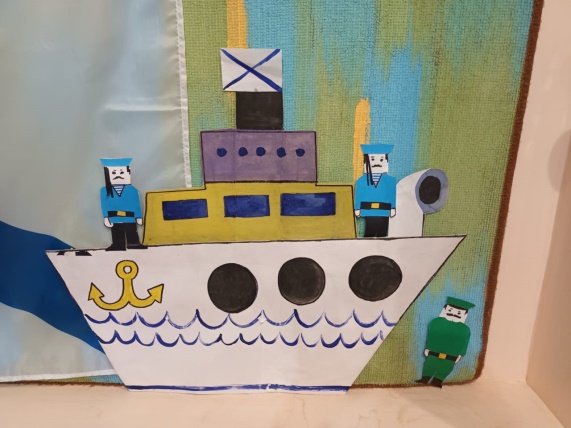 Кл рук Гусарова Н.А. рассказала ребятом о бессмертном полке и закончила свою беседу словами из песни: Течет река бессмертного полка По улицам, проспектам, по стране Шагают в ряд с портретами в руках Потомки победителей в войне. На старых фото вечно молодые Свою оставив вахту в небесах Шагают предки с нами как живые Течет река бессмертного полка И с фотографий лица как с иконы Не закрывая глаз, на нас глядят.  (Олег Газманов)
Викторина  «Калейдоскоп мужества»
15.02.2023
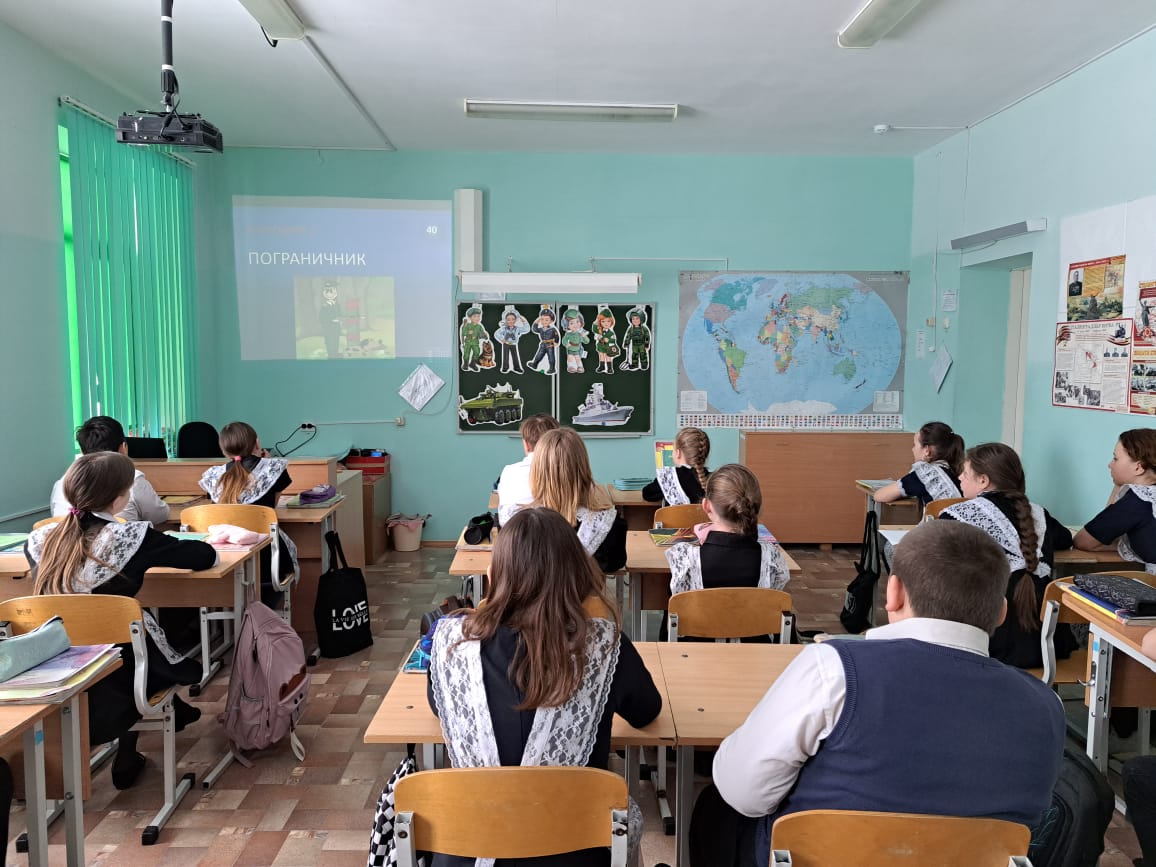 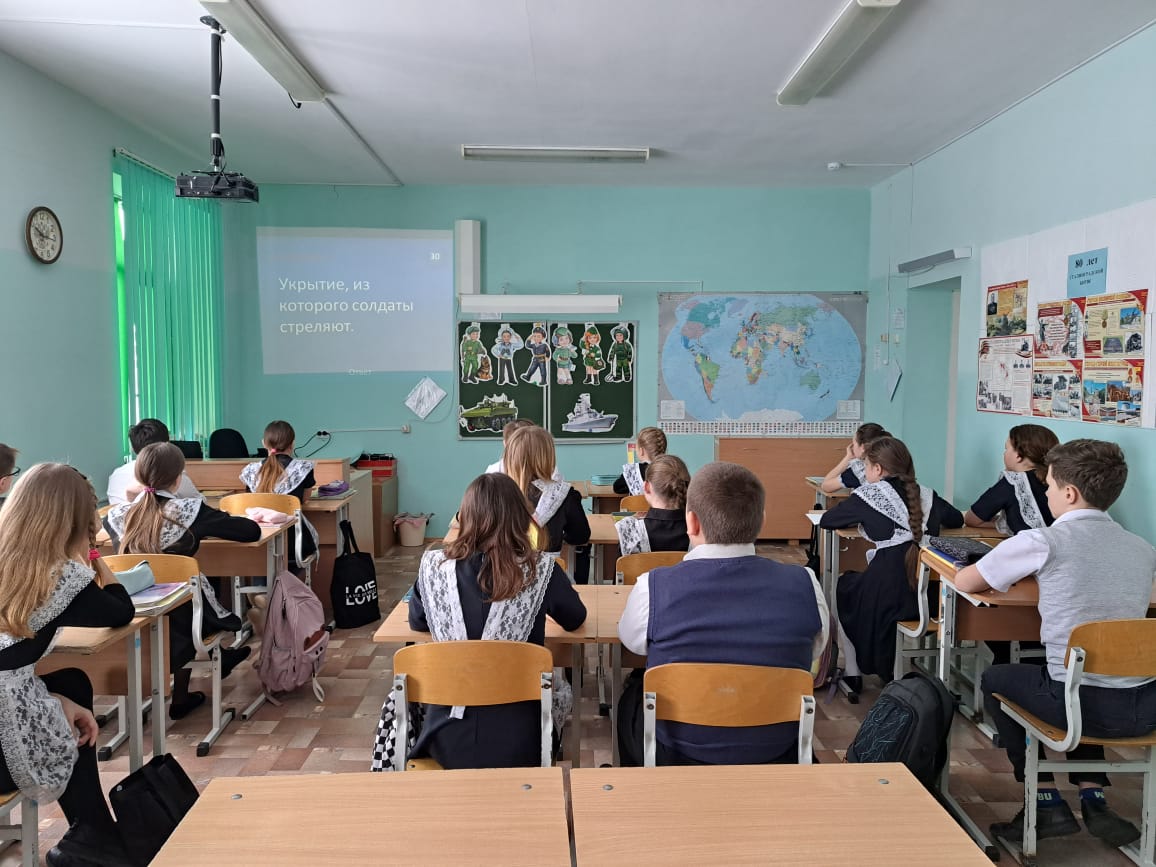 20 чел
Боталова В.А., Кукушкина В.Г. учитель
Уборка территории у обелиска
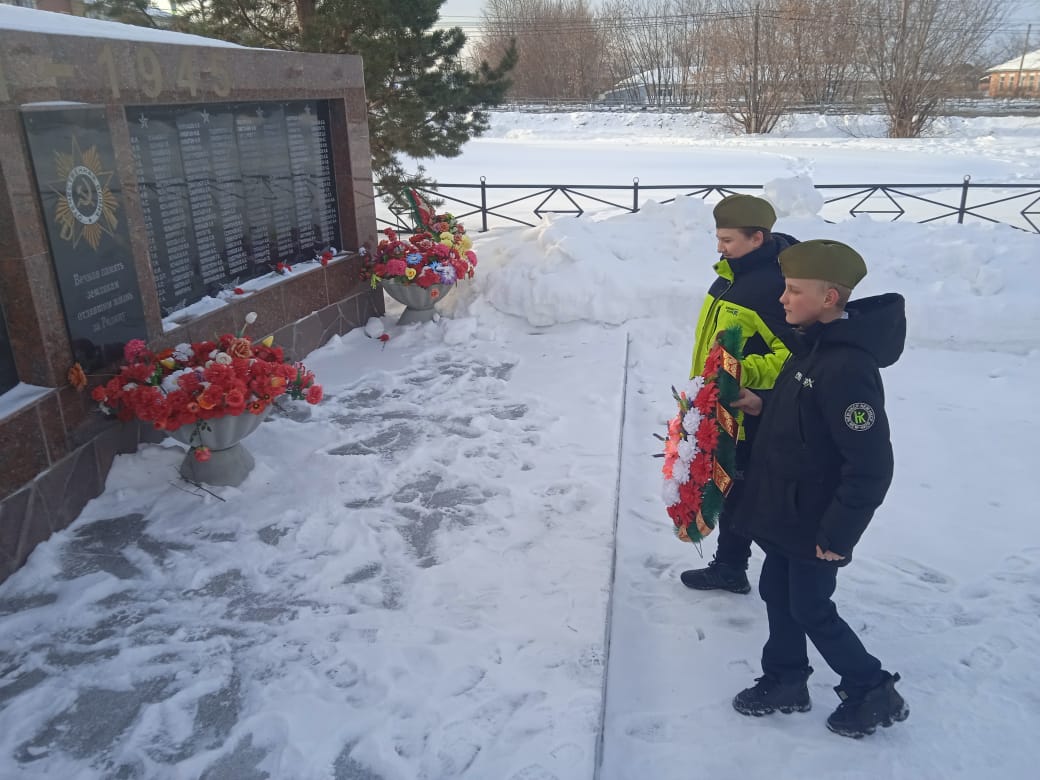 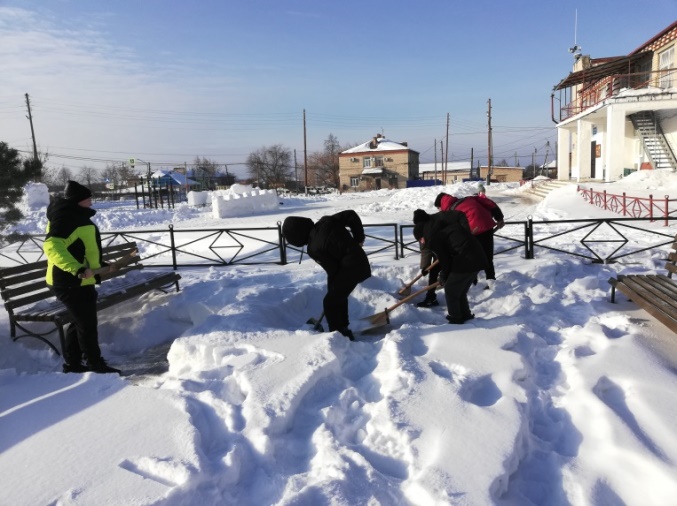 Акция 
«Цветы на снегу»
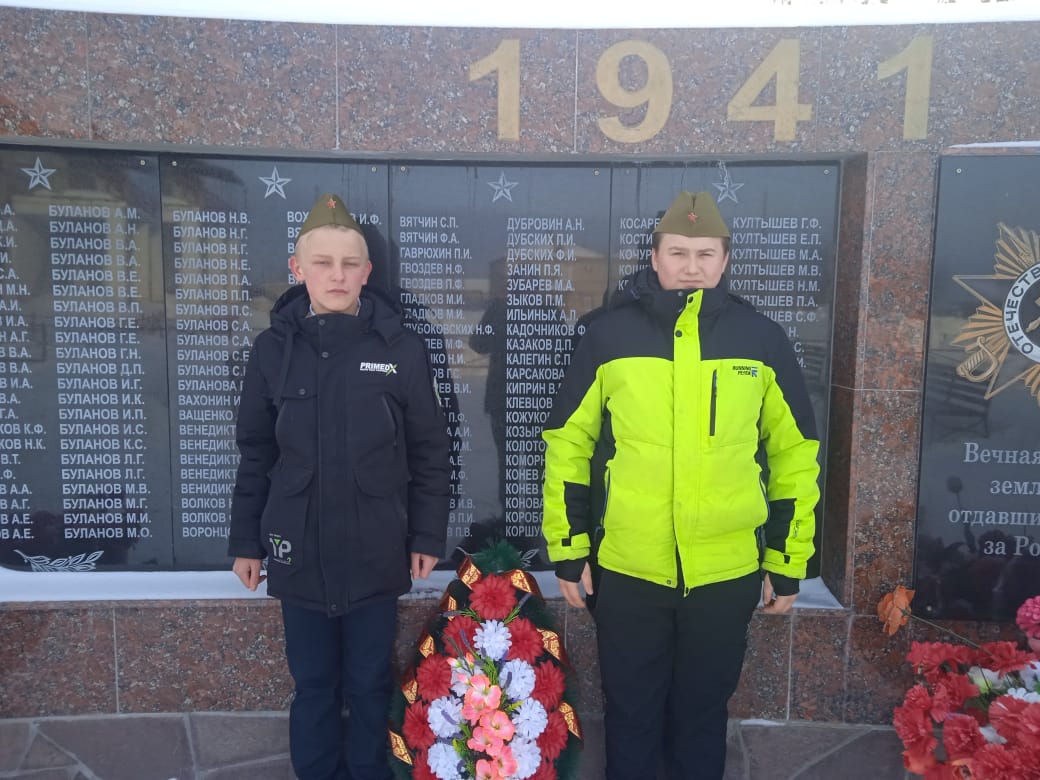 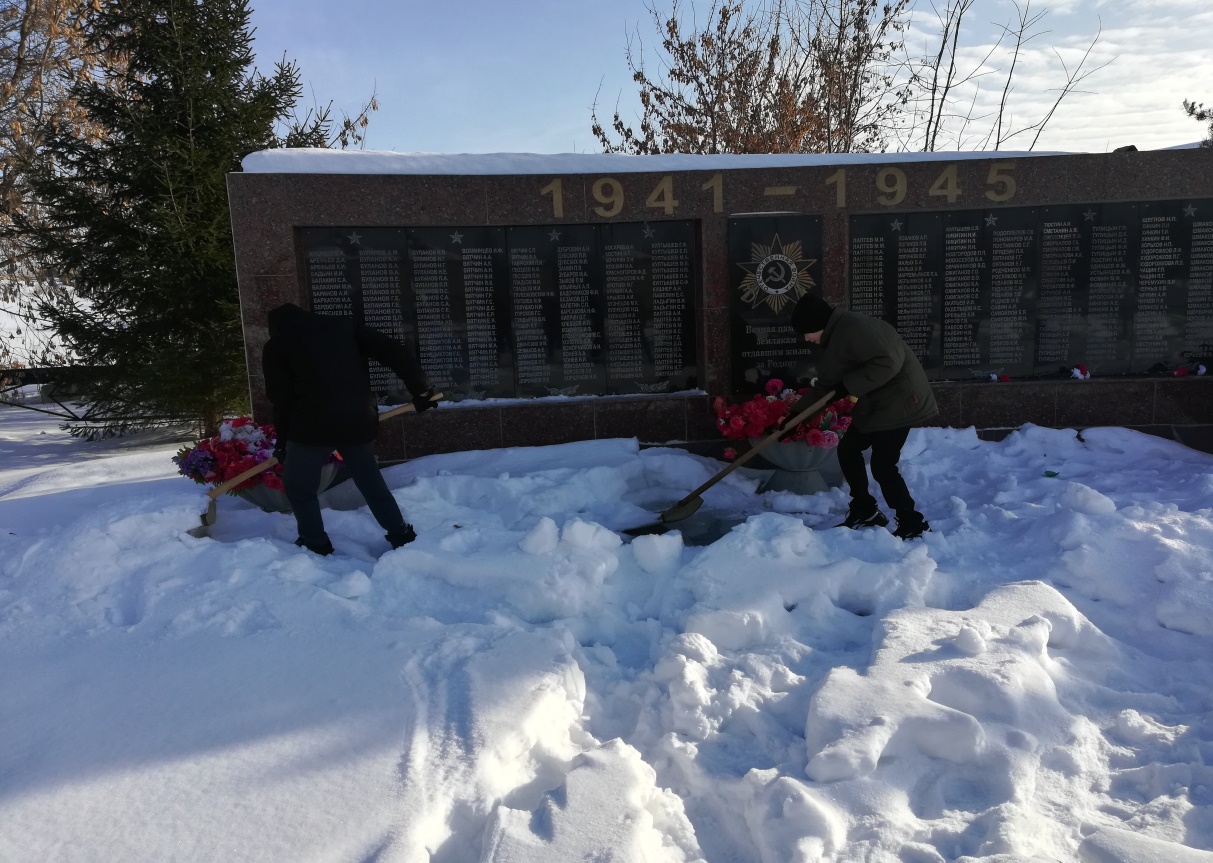 Возложение цветов к обелиску
Приняли участие 50 человек из разных классов.
Кукушкина В.Г. учитель физ-ры, Колотова А.А. педагог- библиотекарь
«Лыжня России»
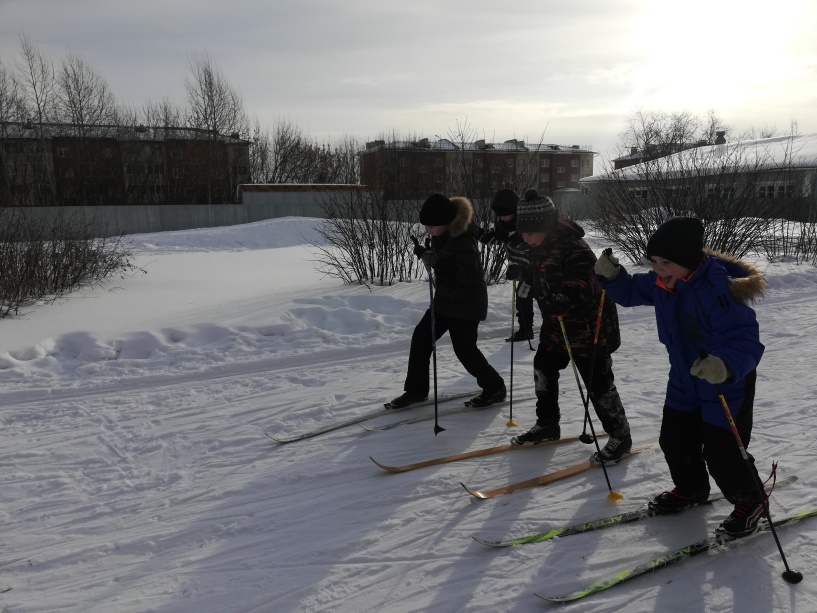 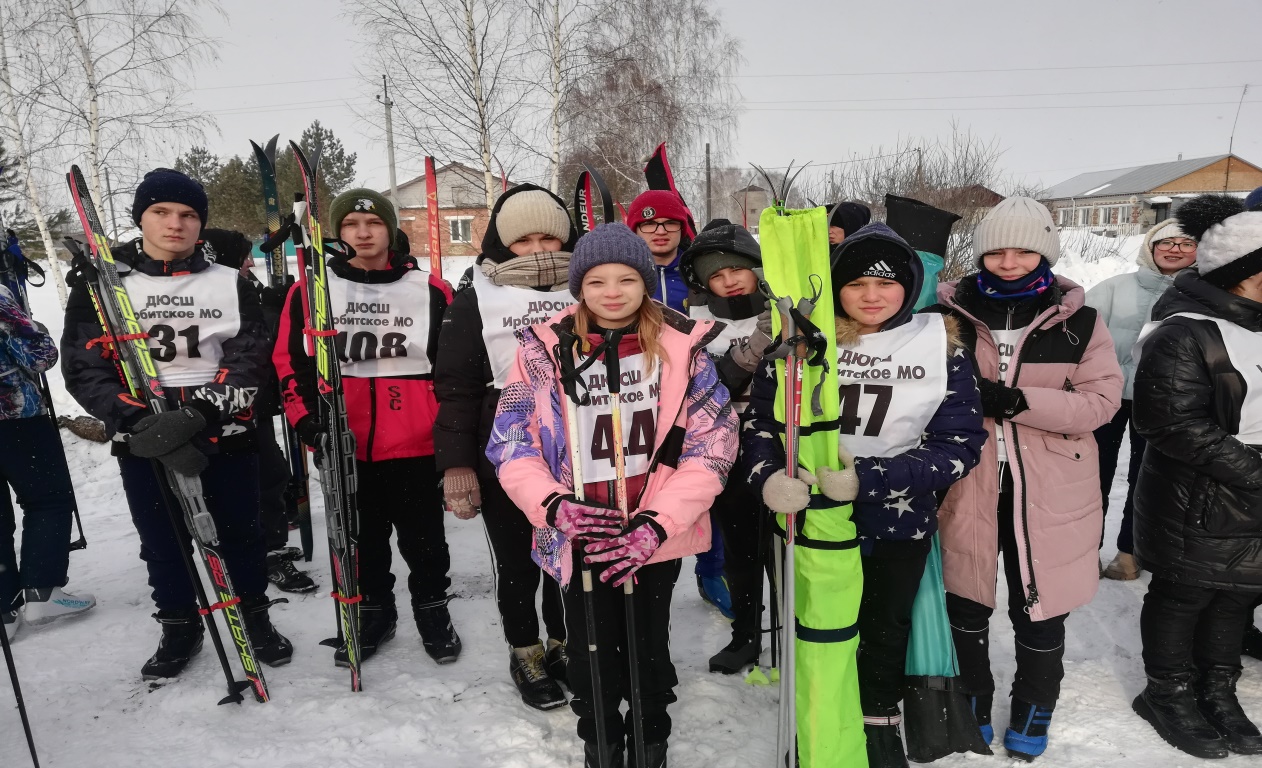 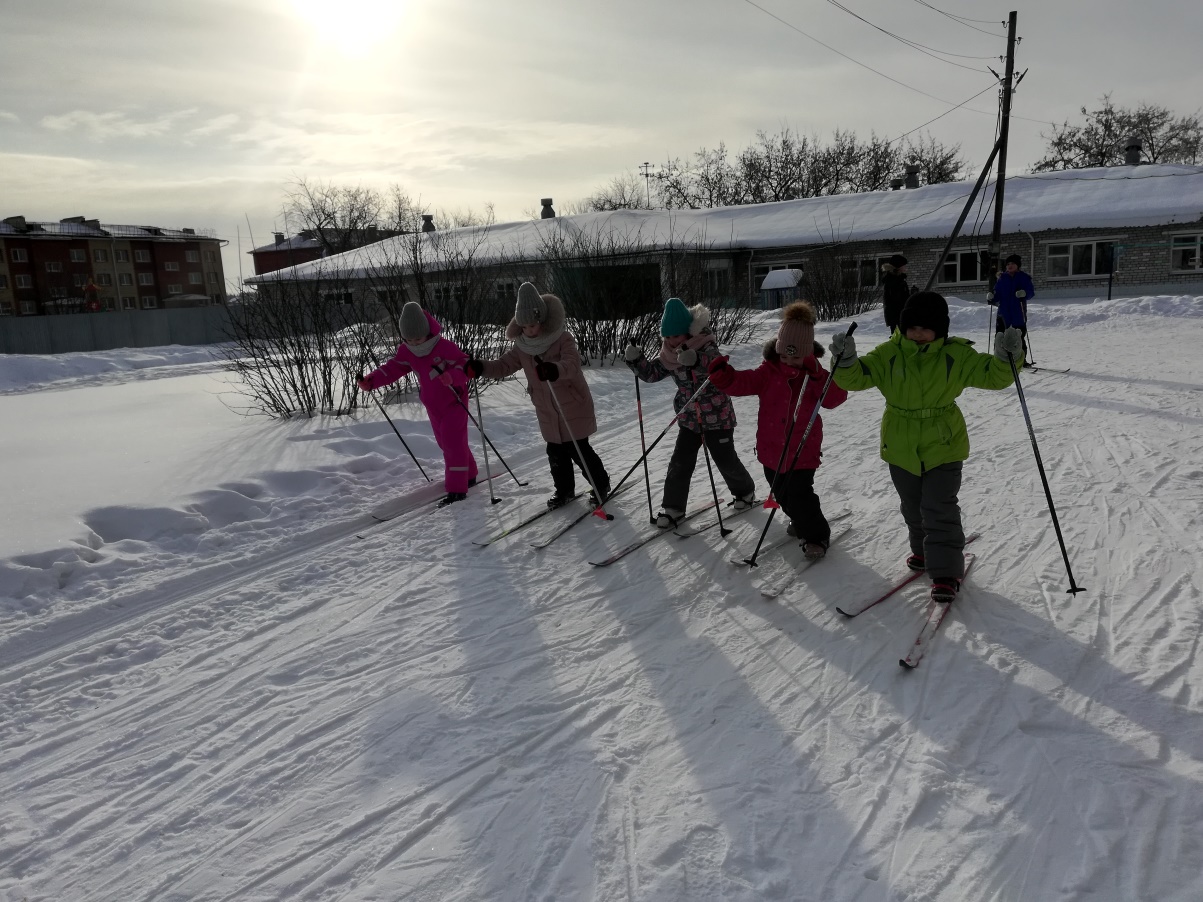 77 чел
17.02.2023
Кукушкина В.Г.(учитель физ-ры)
Кл часы. Уроки мужеств. Уроки памяти  и гражданственности
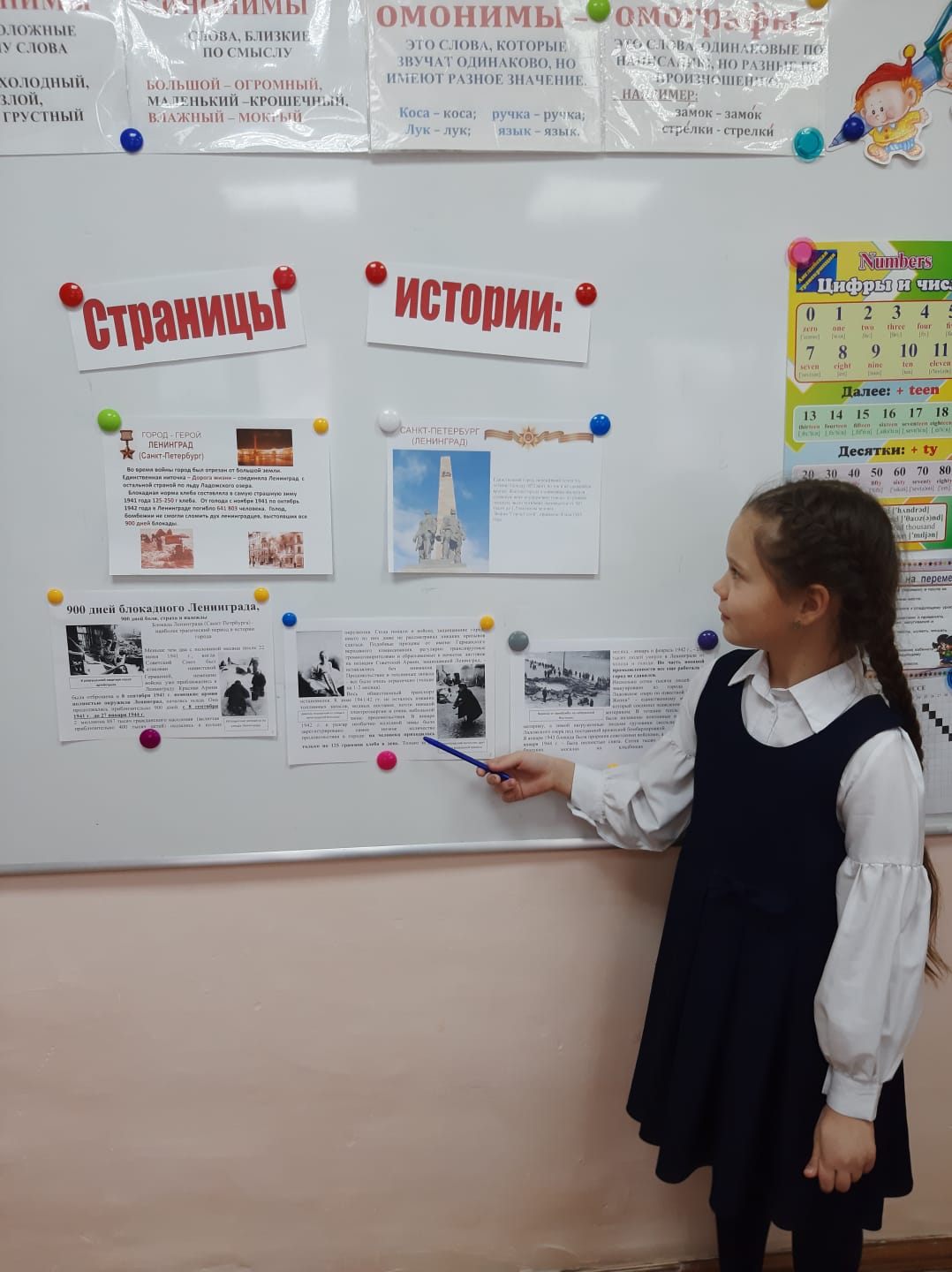 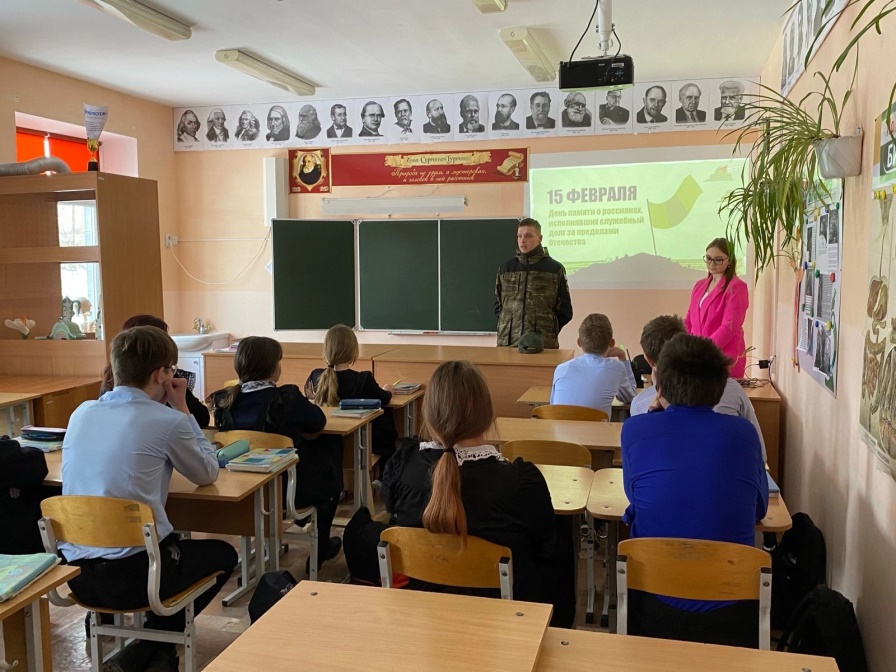 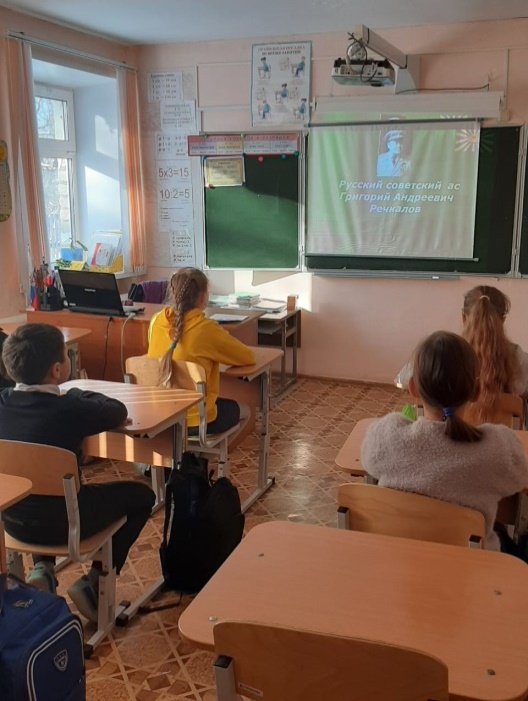 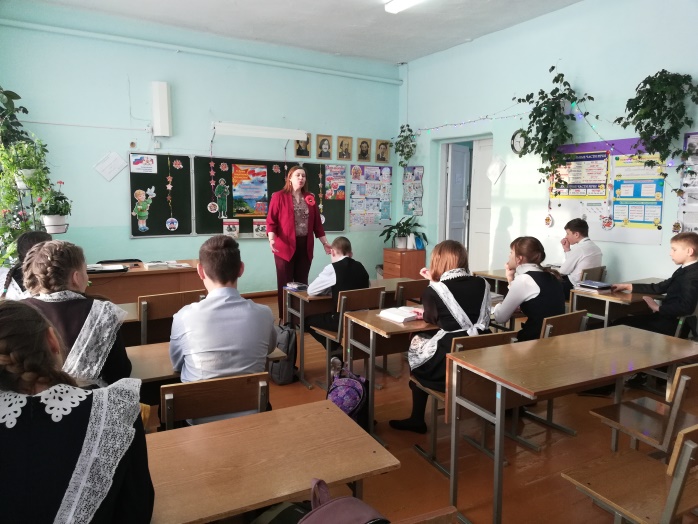 10.02-17.02
120 чел
В классах прошли кл часы, где ребятам  рассказали о военном времени, о героях войны, тружениках тыла. О тех кто сейчас воюет за мирное небо.
Классные руководители
Смотр строя и песни
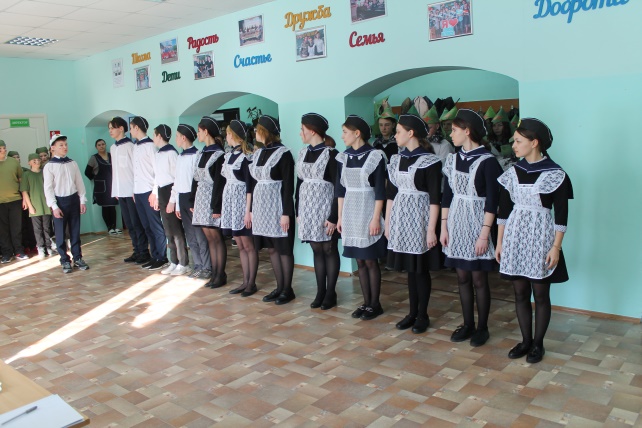 20.02.2023
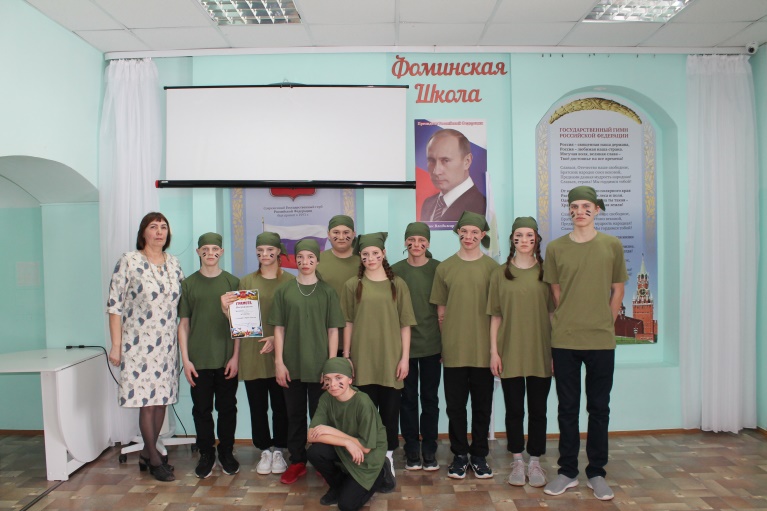 170 чел
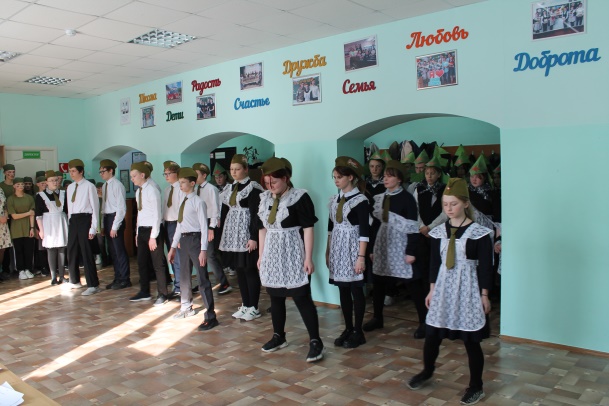 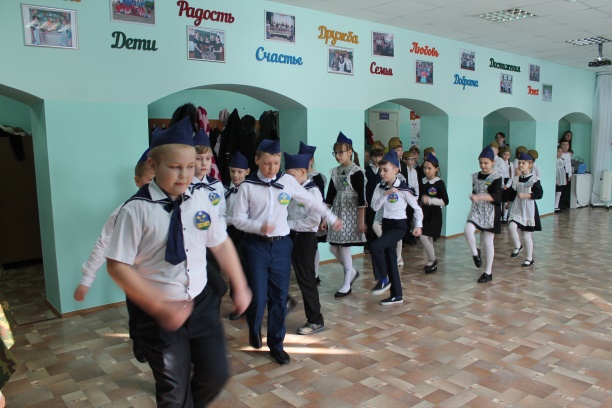 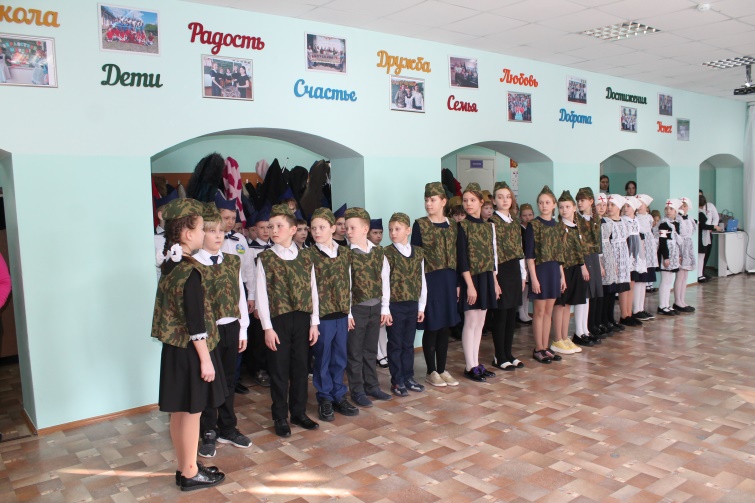 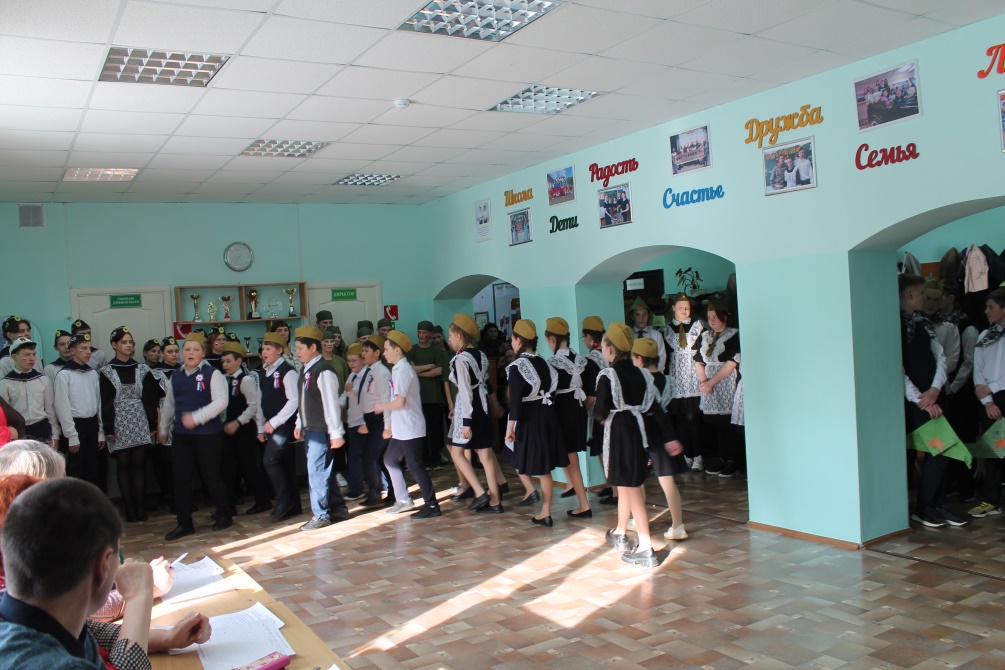 23 февраля – День Защитников Отечества! Этому знаменательному дню посвящается наш конкурс. Сегодня, как и в былые времена, наша Российская Армия славится своими воинами. ... В нашей школе конкурс «Смотр строя и песни» проводится по сложившейся традиции ежегодно перед 23 февраля. Сегодня мы надеемся, каждый участник постарается показать свои только самые положительные качества – ответственность, умение слаженно работать в коллективе, любовь к Родине, готовность встать на её защиту в случае необходимости…
Военно-спортивная игра «Зарница».
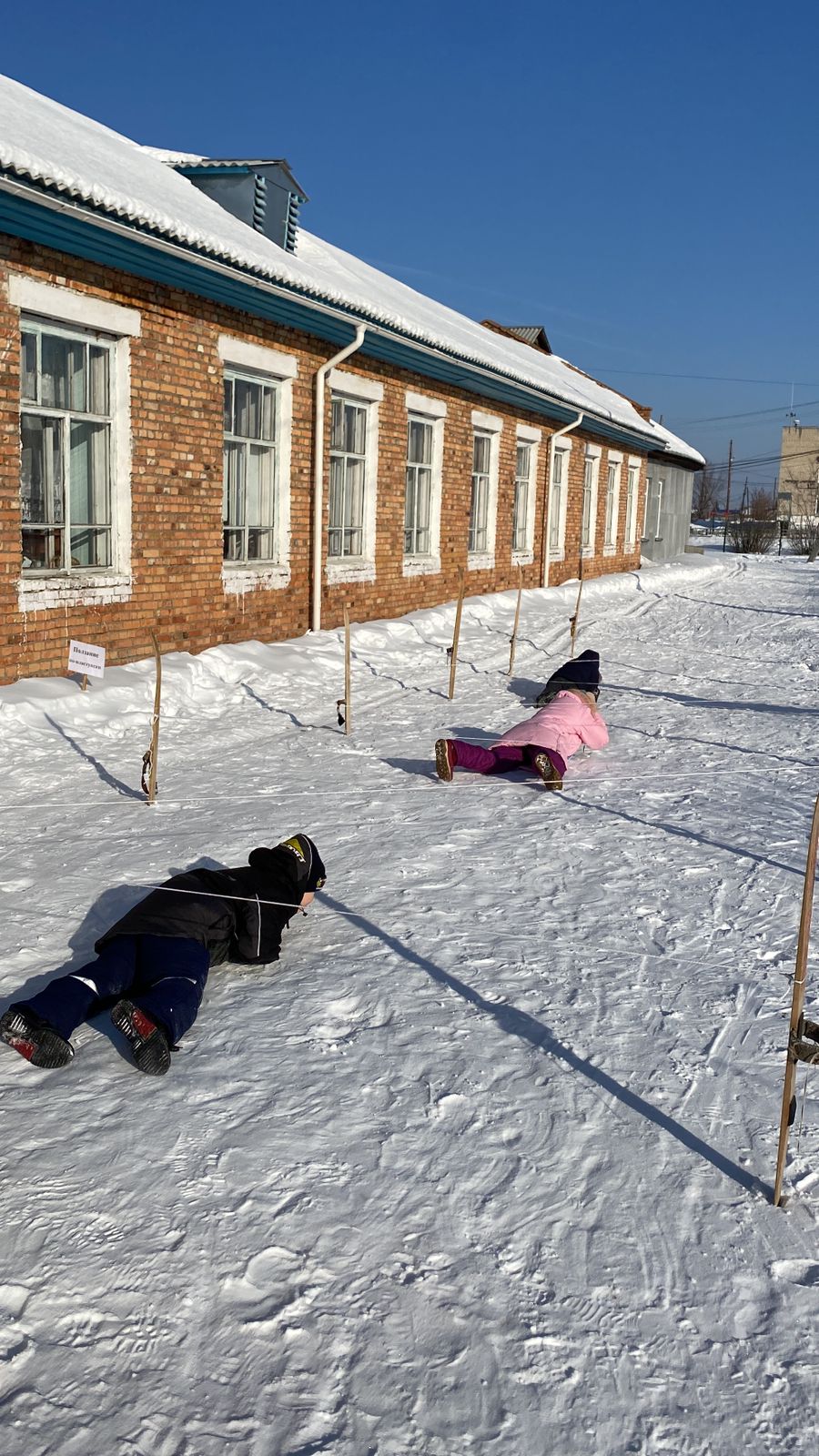 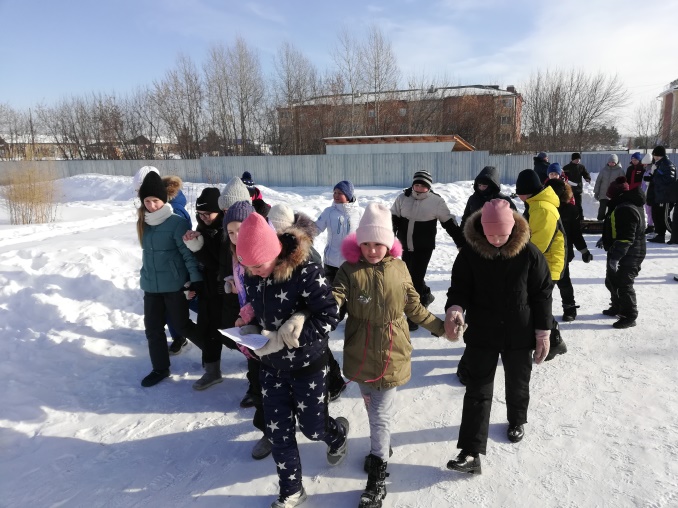 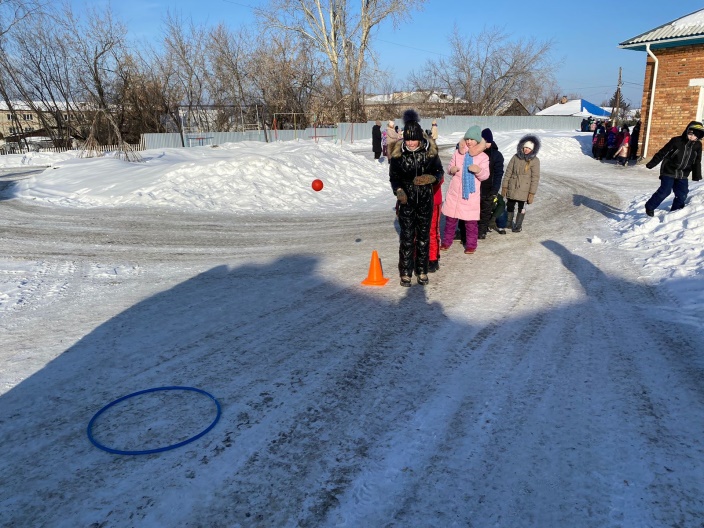 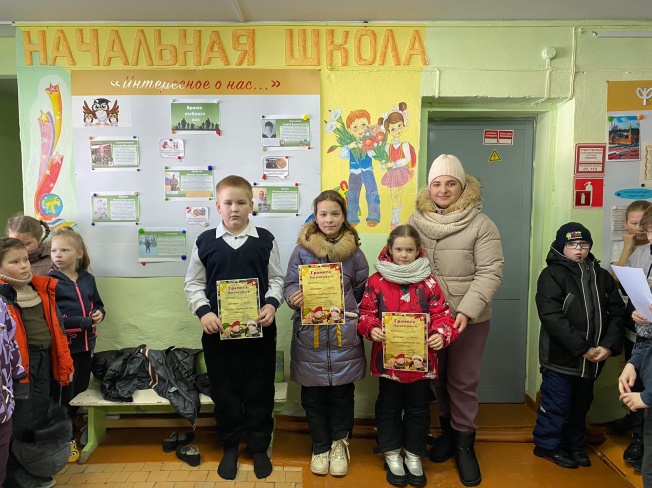 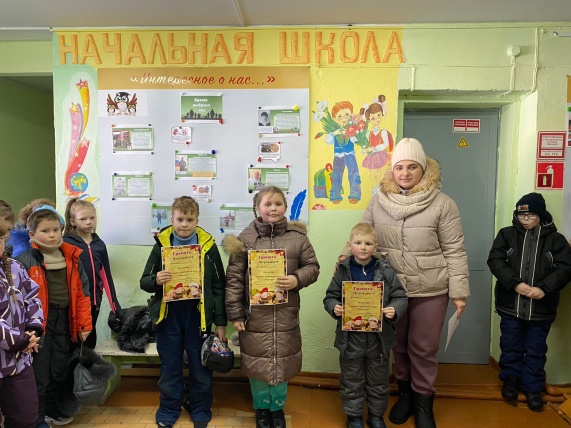 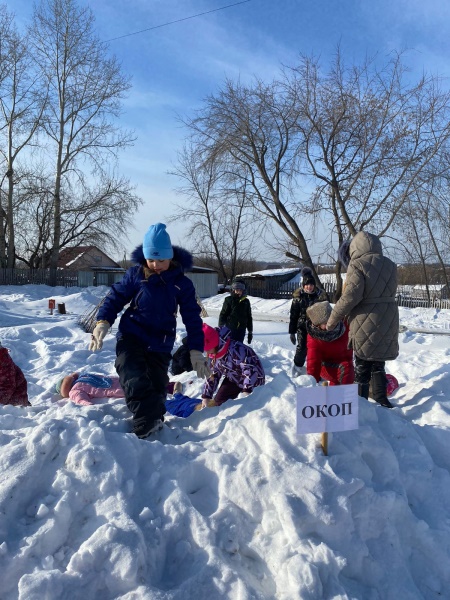 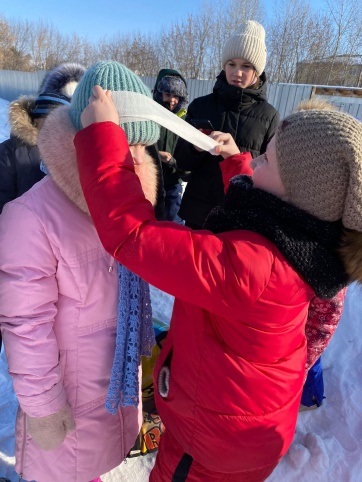 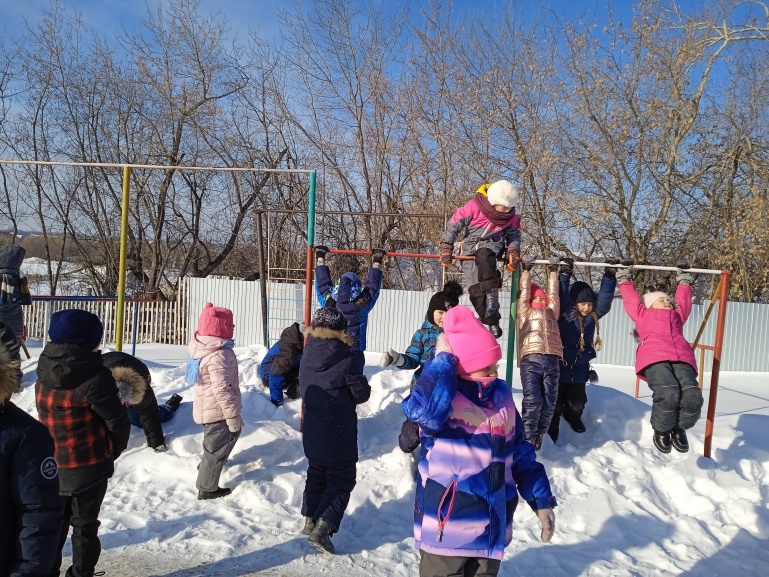 21.02.2023
182 чел
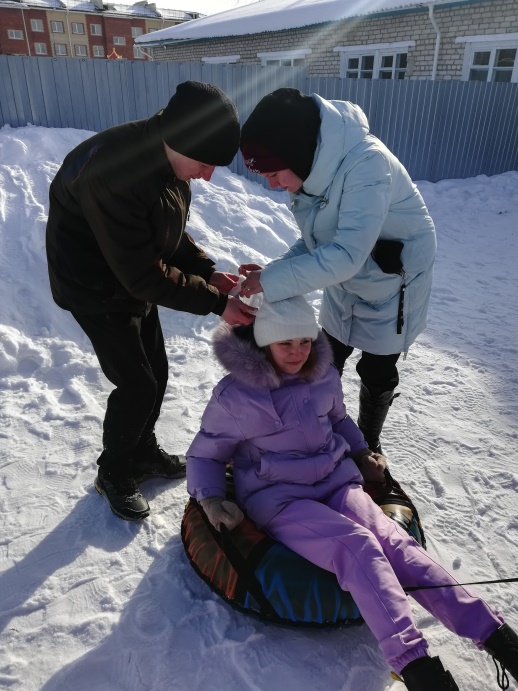 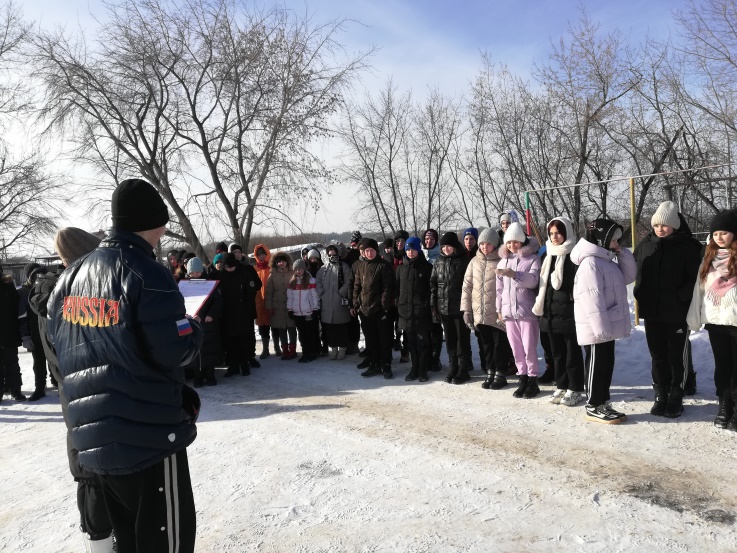 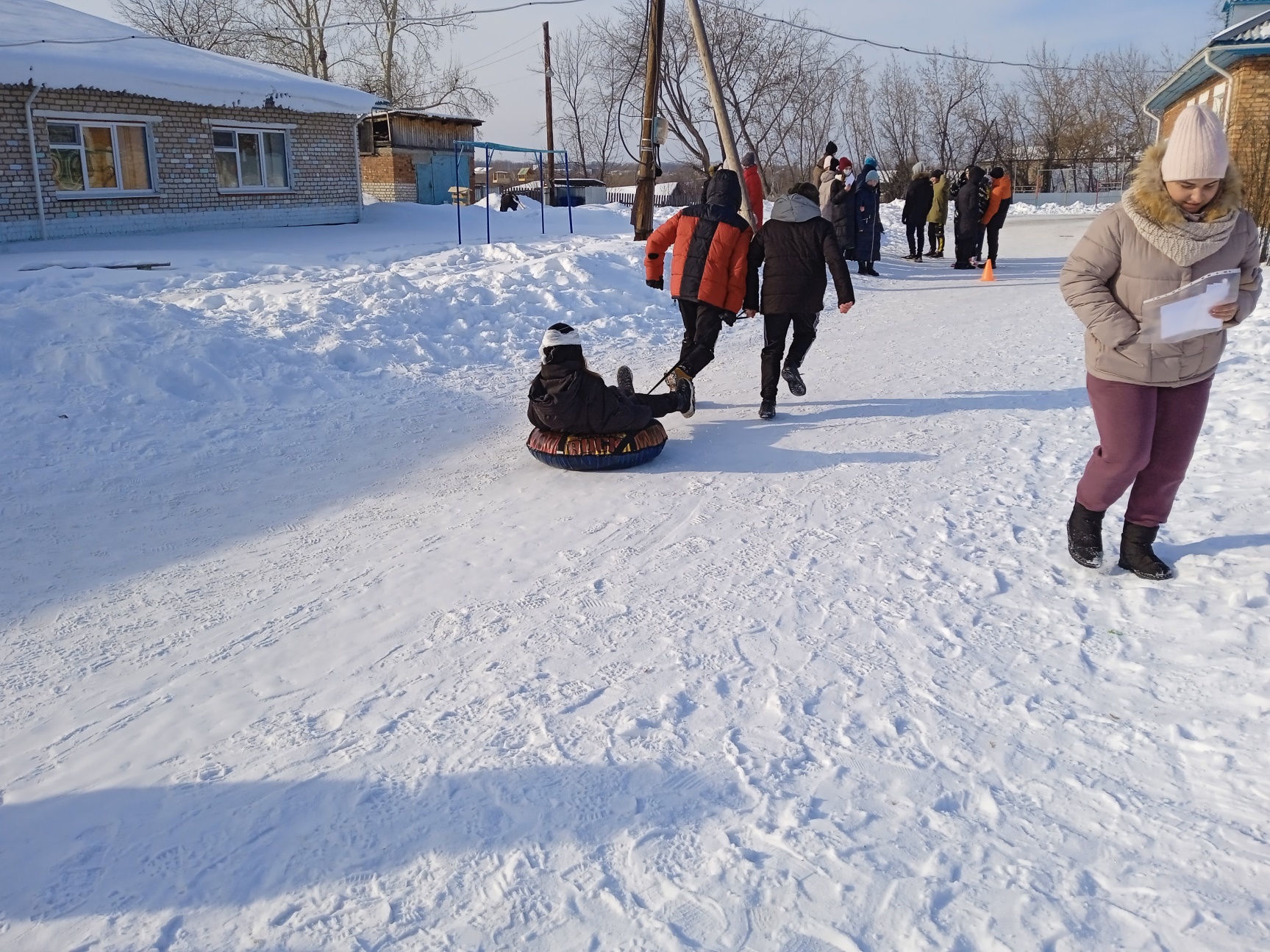 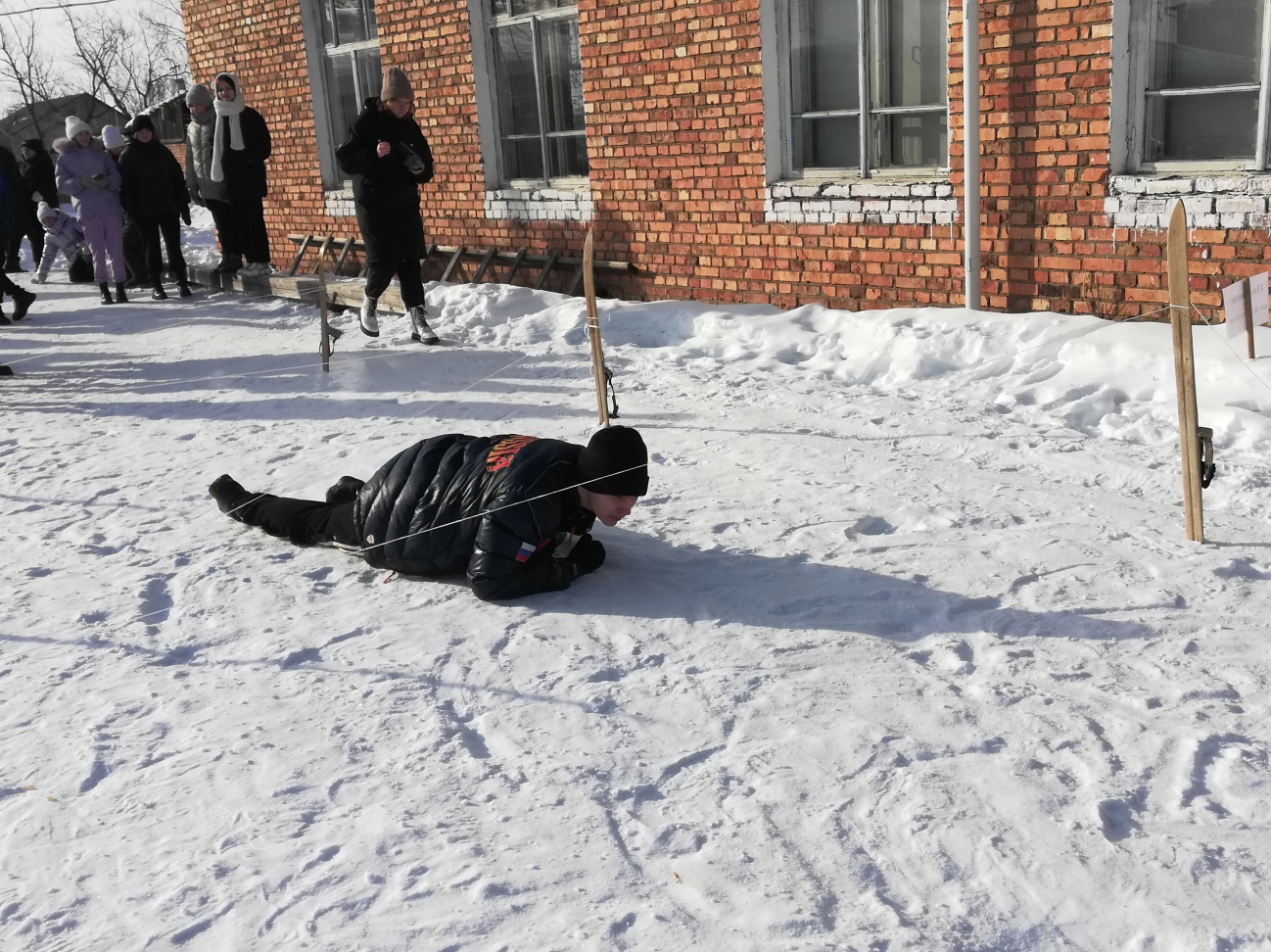 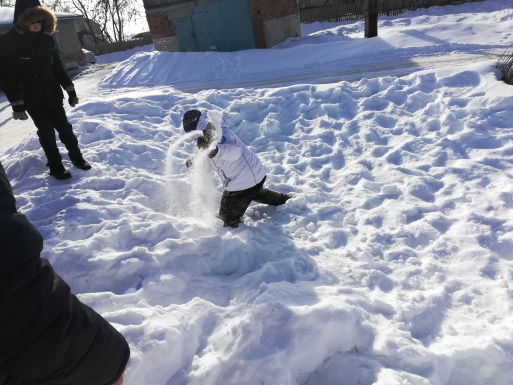 Цель игры: формировать интерес к занятиям физической культурой. 
Задачи: - Познакомить детей с военно-патриотической игрой «Зарница», закреплять знания детей о воинских специальностях, родах войск.
Кукушкина В.Г учитель физ-ры и кл рук
Спасибо, за внимание!
Желаем всем мирного неба над головой
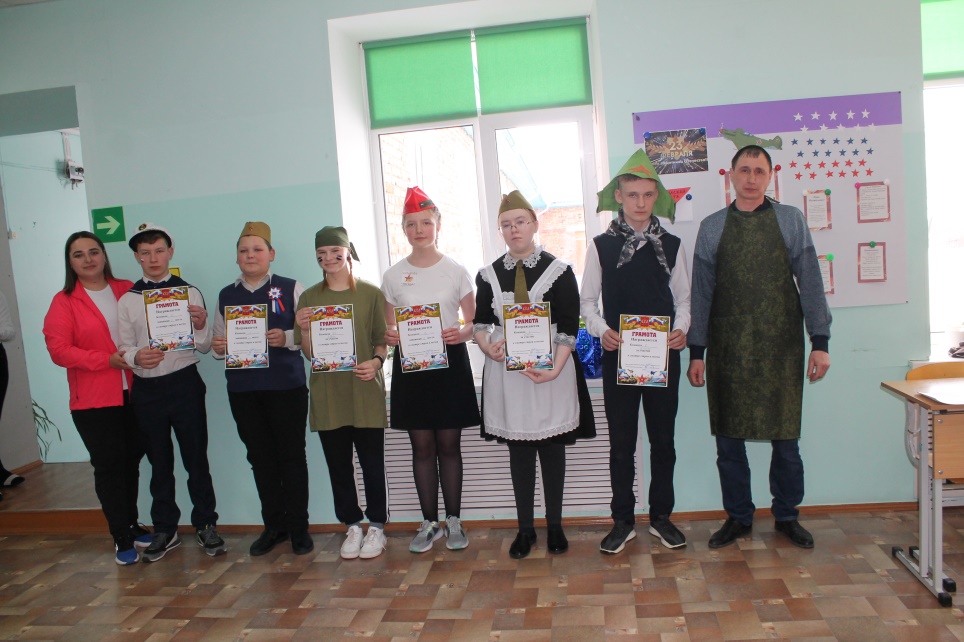 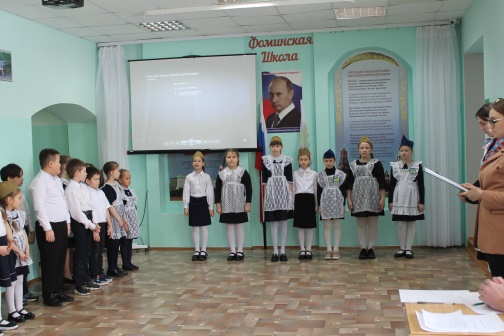 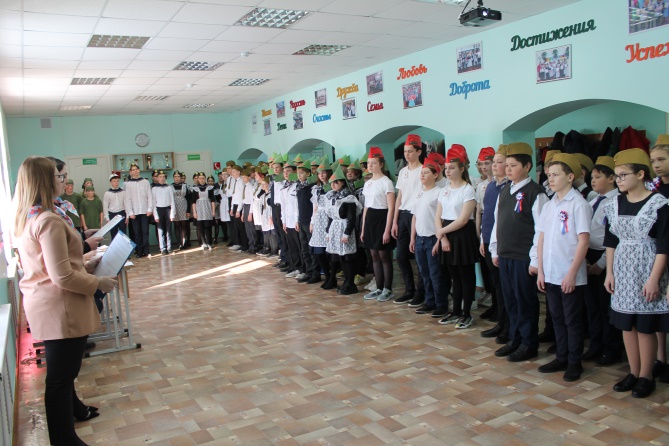 27.02.2023
Закрытие месячника посвящённое 
Дню 
ЗАЩИТНИКА ОТЕЧЕСТВА
Кукушкина В.Г учитель физ-ры